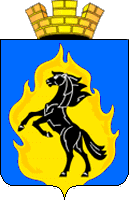 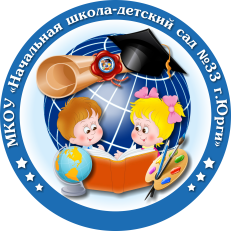 «Сокращение времени на сбор и обработку медицинских данных»
МКОУ "Начальная школа – детский сад №33 г. Юрги"
Команда проекта
Гончарова Алена Геннадьевна - заместитель директора по УВР МКОУ «Начальная школа – детский сад №33 г. Юрги»
Погосян Гаяне Григорьевна – медсестра МКОУ «Начальная школа – детский сад №33 г. Юрги»
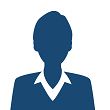 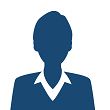 Кострова Елена Викторовна- медсестра МКОУ «Начальная школа – детский сад №33 г. Юрги»
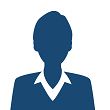 Аксенова Надежда Юрьевна–воспитатель  МКОУ «Начальная школа – детский сад №33 г. Юрги»
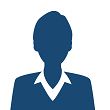 Титкова Наталья Николаевна-учитель начальных классов МКОУ «Начальная школа – детский сад №33 г. Юрги»
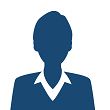 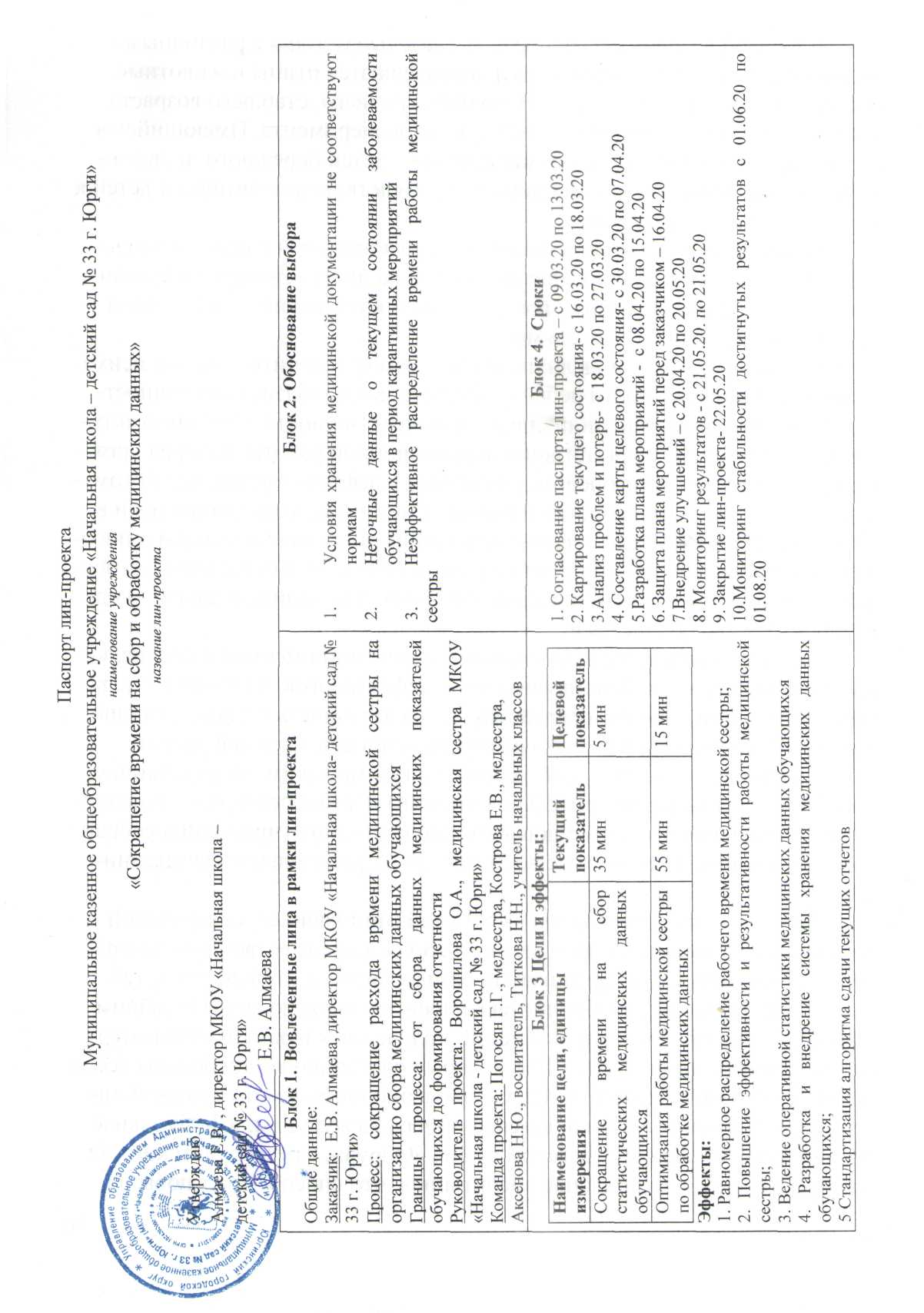 Паспорт проекта
Карта текущего состояния процессаСокращение времени на сбор и обработку медицинских данных
1
3
ШАГ 3
ШАГ 2
ШАГ 1
2
ВХОД
Заместитель директора
Поручение о предоставлении  информации о посещаемости и заболеваемости в  МКОУ

(3-5 мин.)
Мед. сестра

Уточнение информации  у воспитателей групп, учителей



(30-35 мин.)
Мед. сестра

Анализ полученной информации



 (10-15 мин.)
3
4
ШАГ 4
ШАГ 5
Заместитель директора


Заполнение бланка и отправка информации в соответствии с запросом

 (5-10 мин.)
ВЫХОД
Мед. сестра

Передача информации 
Зам.директору



(5-10 мин.)
Длительный период ожидания  данных в группах, классах
Длительность процесса уточнения данных за счет непунктуальности родителей
Ручной подсчет данных
Отсутствие на рабочем месте
1
2
ВПП  = 75 мин.
3
4
4
Пирамида проблем процесса 
Сокращение времени на сбор и 
обработку медицинских данных
Не выявлены
1.Длительный период ожидания  данных в группах, классах
2.Длительность процесса уточнения данных за счет непунктуальности родителей
3.Ручной подсчет данных
4.Отсутствие на рабочем месте
Федеральный
Не выявлены
Региональный
2
3
1
4
Уровень ОО
Анализ проблем процесса  Сокращение времени на сбор и обработку медицинских данных
Экономия  времени, мин.
Решение
Проблема
Длительный период ожидания данных в группах, классах
Создание групп в мессенджерах
5
Длительность процесса уточнения данных за счет непунктуальности родителей
Подготовка электронных таблиц в Exсel  для внесения и обработки  данных
Ручной подсчет данных
17
Подключение к единым  электронным формам связи
Отсутствие на рабочем месте
7
6
Карта целевого состояния процесса Сокращение времени на сбор и обработку медицинских данных
ШАГ 1
ШАГ 3
ШАГ 2
Мед. сестра

Анализ полученной информации
(использование электронных таблиц Exсel ) 


 (3-5 мин.)
ВХОД
Заместитель директора

Поручение о предоставлении  информации о посещаемости и заболеваемости в  МКОУ



(3-5 мин.)
Мед. сестра

Уточнение информации  у воспитателей групп
(группы в мессенджерах)



(25-30 мин.)
ШАГ 4
ШАГ 5
Мед. сестра

Передача информации 
Зам.директора

(по единым  электронным формам связи)


(2-3 мин.)
ВЫХОД
Заместитель директора

Заполнение бланка и отправка информации в соответствии с запросом
(использование электронных таблиц Exсel ) 
 (2-3 мин.)
ВПП  = 46 мин.
Экономия  =  29 мин.
Изменилось
Не изменилось
7
Достигнутые результаты (было и стало)
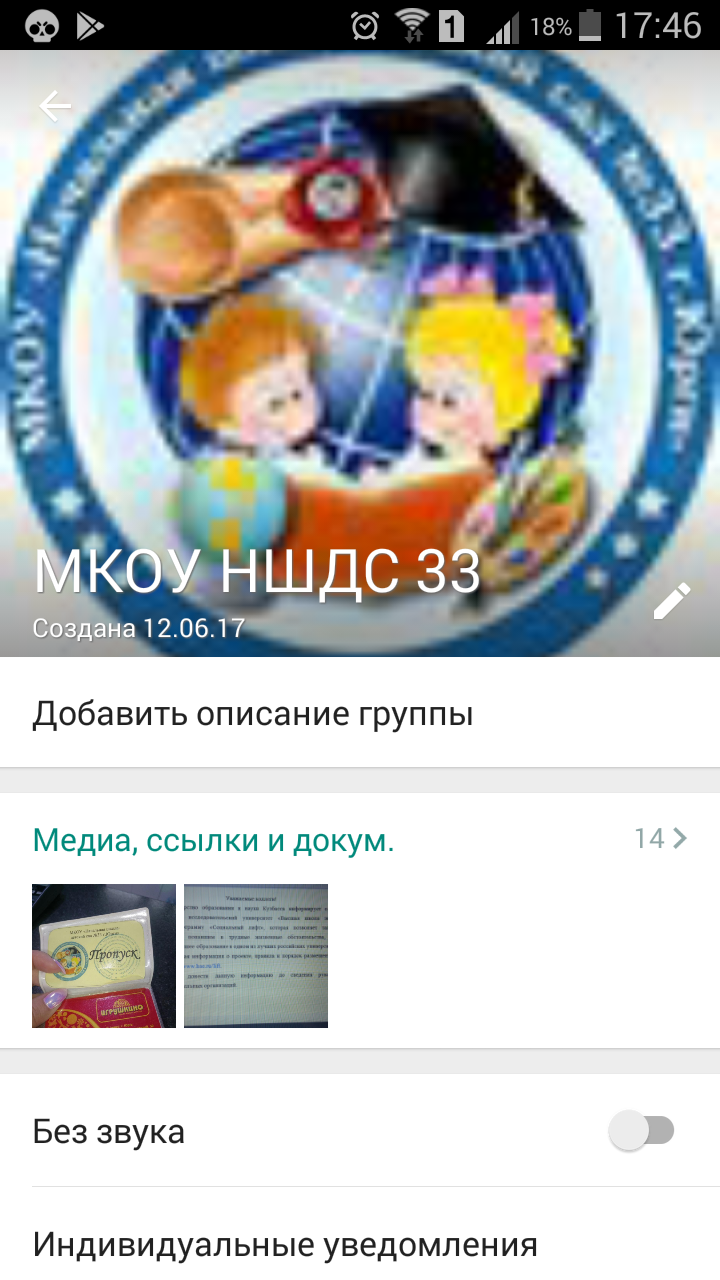 8
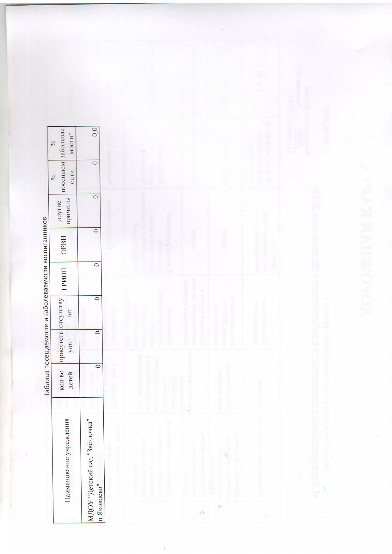 9
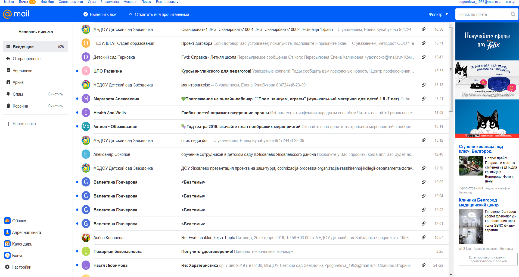 10
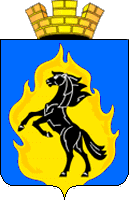 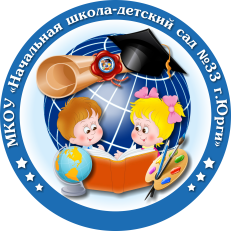 Приглашаем к сотрудничеству
school-sad33@mail.ru
http://school-sad33.ucoz.ru/index/sport_bez_granic/0-154